Cluster, Grid, Clouds –Julien Dhallenne
Large data storage (examples, volumes, challenges)
Introduction
More and more data generated
Social content
Scientific projects
IoT


Current data  storage > 10^24 bytes (Yottabyte)


How to store this data?
Outline
Examples
Social Media
Scientific measurements
IoT – sensors data

Volumes

Challenges
Examples 1/3 – Social Medias
Examples 2/3 – Scientific measurements
The Hadron Collider at CERN (~27km) produces so much data that scientists must discard most of it, hoping they haven’t thrown away anything useful
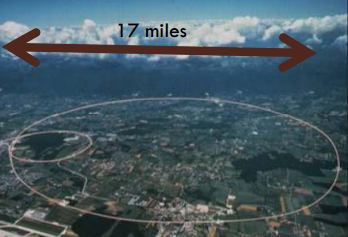 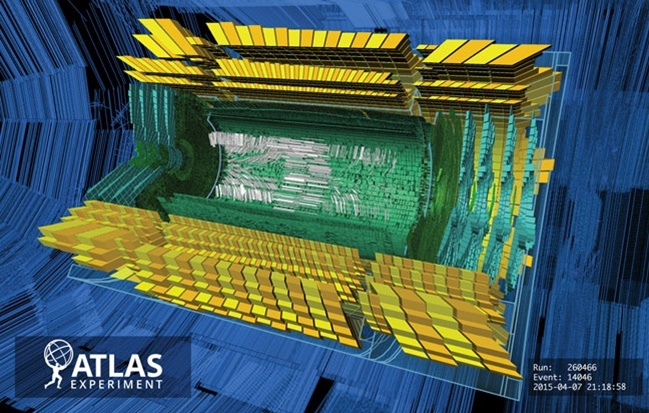 Examples 3/3 – IoT sensors data
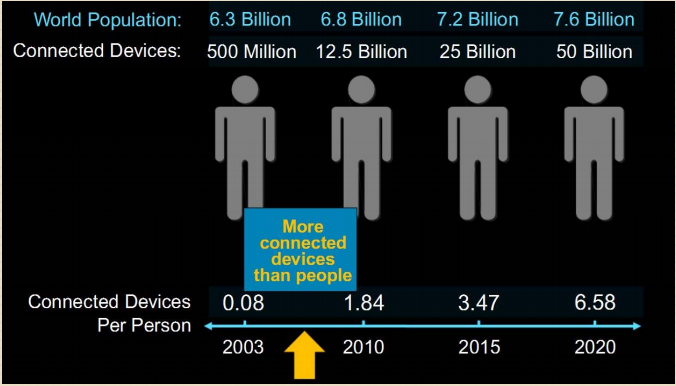 Source : Cisco
Outline
Examples
Social Media
Scientific measurements
IoT – sensor data

Volumes

Challenges
Volumes - IoT
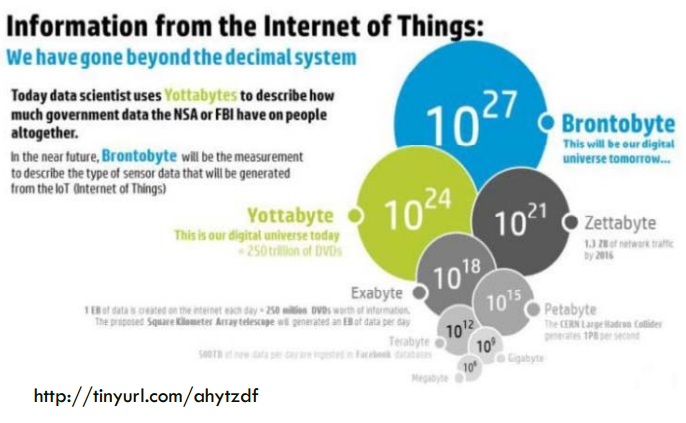 Volumes – Youtube data volume
Consequences :
Huge data storage
Numerous I/O operations
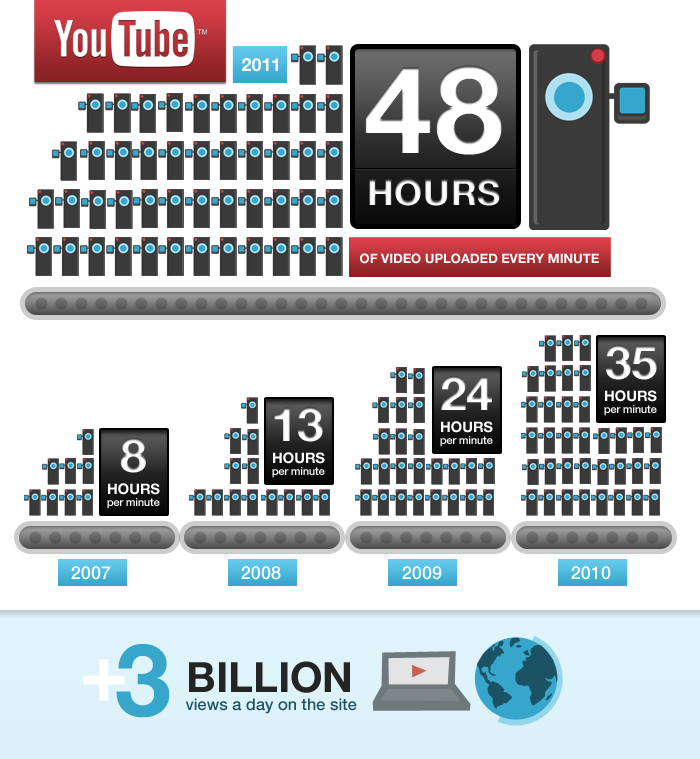 [Speaker Notes: Next : challenges]
Challenges – current technologies
Source : Seagate’s website, http://www.seagate.com/gb/en/solutions/cloud/data-center-cloud/products/, 1.6.2015
[Speaker Notes: Where do we store this data?


…..

How does that work?]
Challenges – adapted file systems
Quantcast File System 	. High-performance, fault-					tolerant, distributed file 					system
HDFS 			. Distributed file system 					providing high-throughput 					access
Ceph 			. Unified, distributed storage 				system
Lustre 			. File system for computer 					clusters
GlusterFS 			. Scale-out NAS file system
PVFS 			. Designed to scale to 					petabytes of storage
Source : Seagate’s website, http://www.seagate.com/gb/en/solutions/cloud/data-center-cloud/products/, 1.6.2015
[Speaker Notes: Where do we store this data?]
Thank you
Questions?